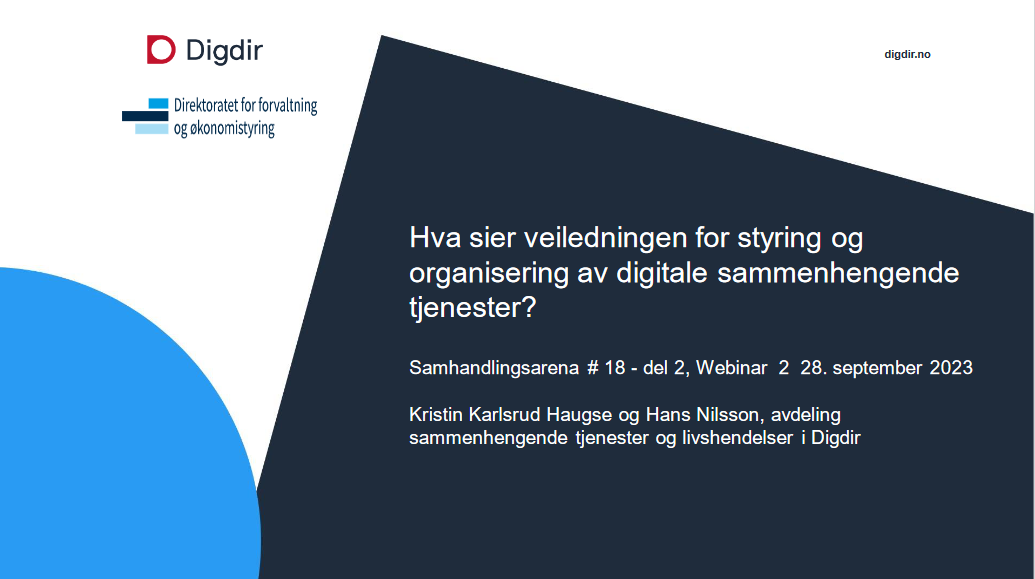 https://www.digdir.no/sammenhengende-
tjenester/styre-og-organisere-
sammenhengende-digitale-tjenester/2978
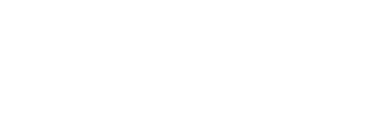